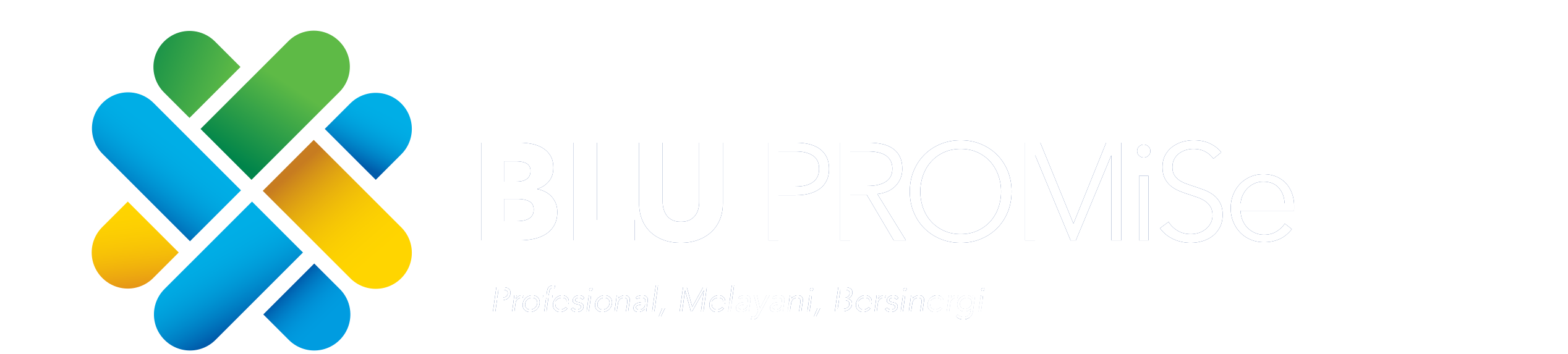 OUTLINE
Visi dan Misi
Tingkat Capaian Visi dan Misi 2019
Kondisi Eksisting
Mahasiswa dan lulusan
SDM (Dosen dan Tendik)
Kurikulum, Pembelajaran dan Suasana Akademik
Pembiayaan Sarpras dan SI
Penilitian, Pengabdian kepada Masyarakat dan Kerjasama
Tata Kelola dan Kelembagaan
Sasaran Strategis 2020-2024
VISI UNP 2015-2019
MENJADI SALAH SATU UNIVERSITAS UNGGUL DI KAWASAN ASIA TENGGARA DI BIDANG ILMU KEPENDIDIKAN, ILMU PENGETAHUAN, TEKNOLOGI, OLAHRAGA, DAN SENI PADA TAHUN 2020 BERDASARKAN KETAKWAAN KEPADA TUHAN YANG MAHA ESA
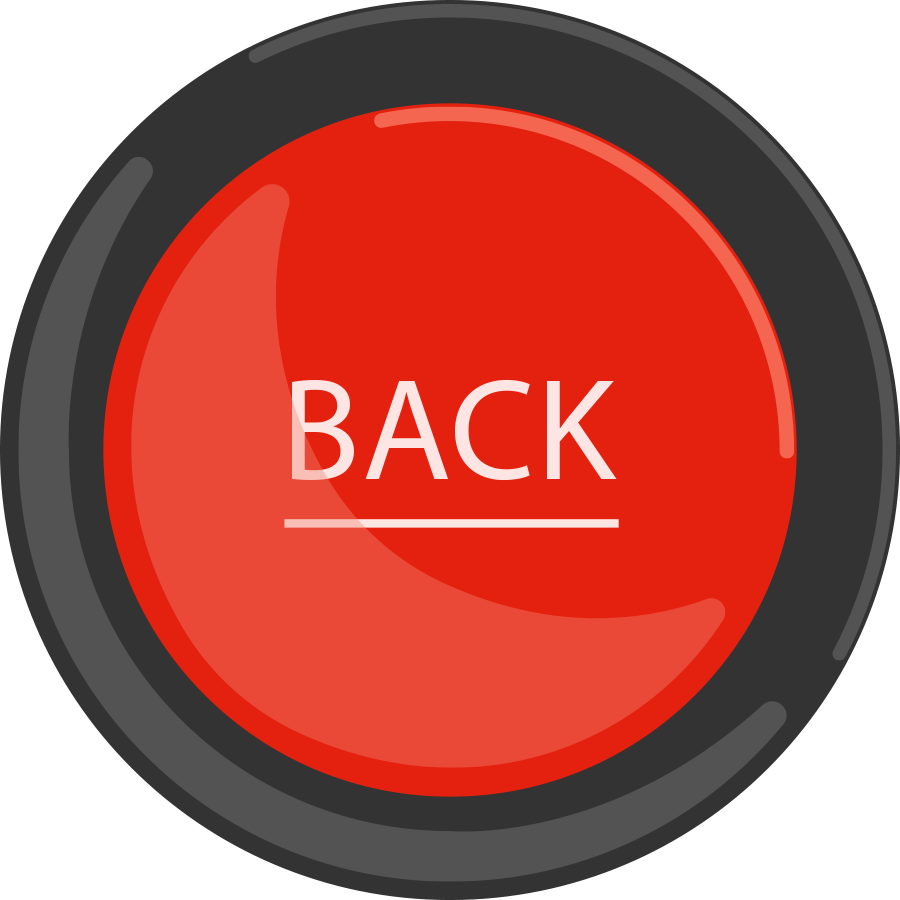 MISI UNP 2015-2019
Menyelenggarakan pendidikan yang berkualitas di bidang ilmu kependidikan, sains, teknologi, olahraga, dan seni berdasarkan nilai-nilai moral, agama dan ketakwaan kepada Tuhan Yang Maha Esa. 
Menyelenggarakan kegiatan penelitian dan menyebarluaskan ilmu pengetahuan, hasil penelitian, serta model pembelajaran yang inovatif pada tingkat nasional maupun internasional. 
Menyelenggarakan kegiatan pengabdian kepada masyarakat sebagai upaya penerapan ilmu kependidikan, sains, teknologi, olahraga, dan seni untuk kemajuan bangsa. 
Meningkatkan tata kelola universitas (good university governance). 
Meningkatkan kerjasama lokal, nasional, dan internasional
Mengembangkan Landasan dan Melaksanakan kebijakan untuk menuju salah satu universitas bertaraf internasional
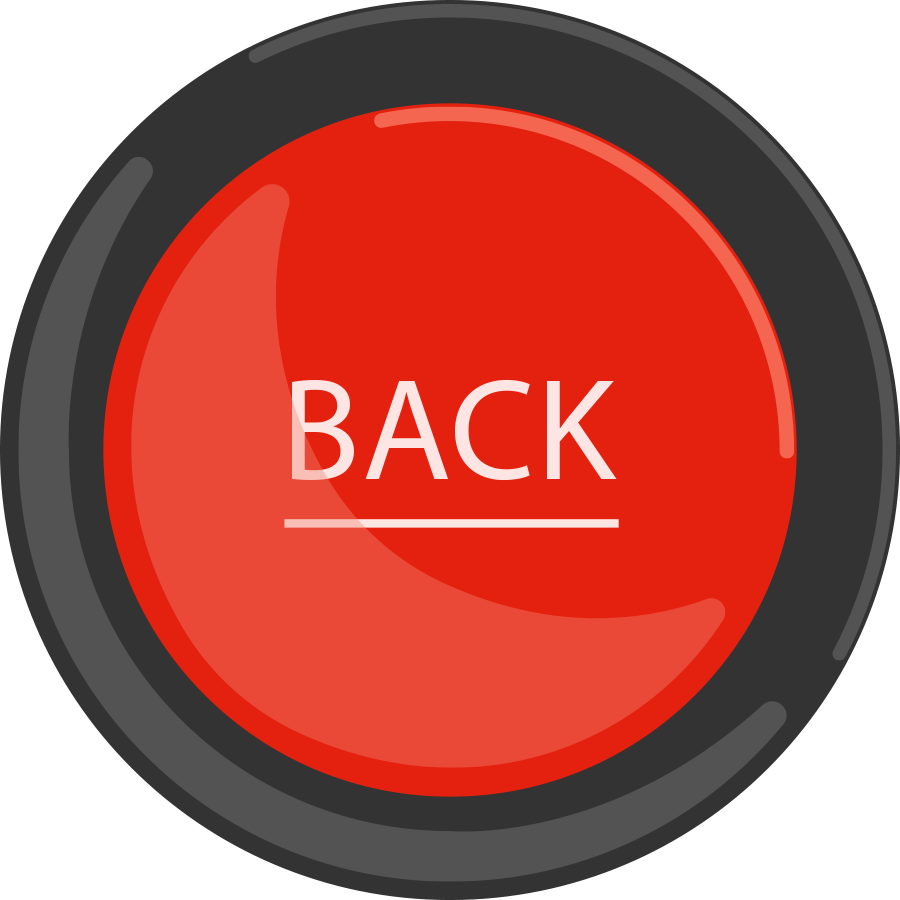 MAHASISWA DAN LULUSAN
2016
2017
2018
2016
2017
2018
2016
2017
2018
2016
2017
2018
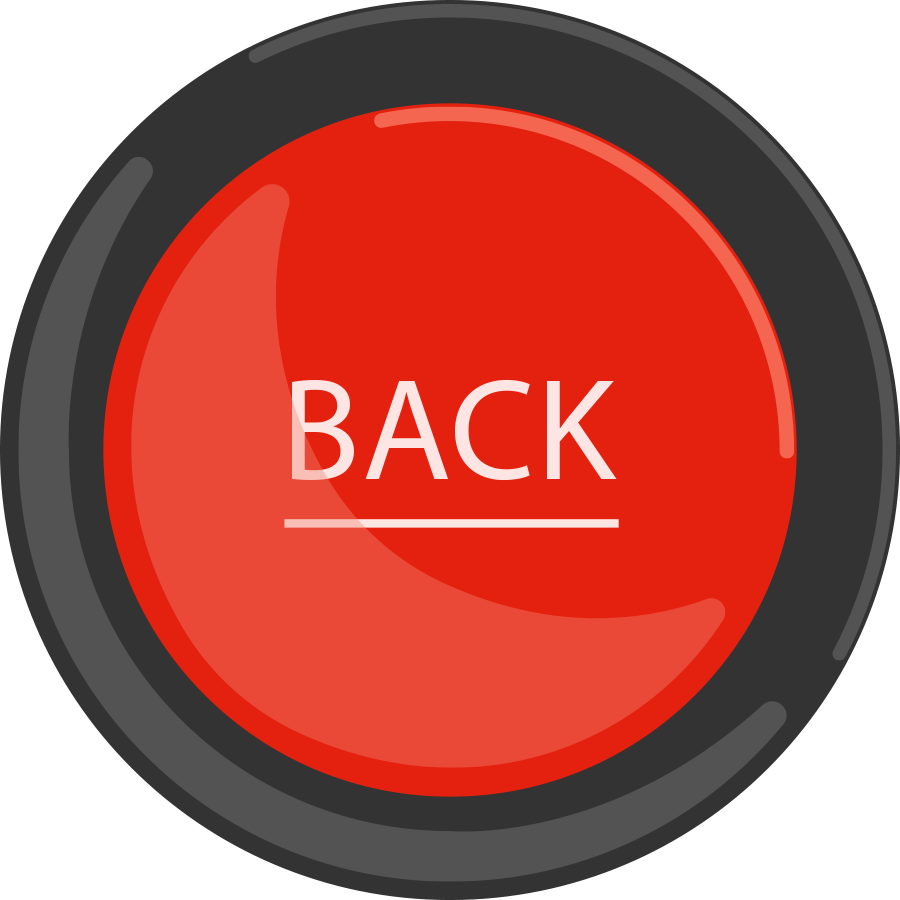 2016
2016
2017
2018
2017
2018
Kualitas Belmawa: Program Wirausaha Mahasiswa
261
di 2019
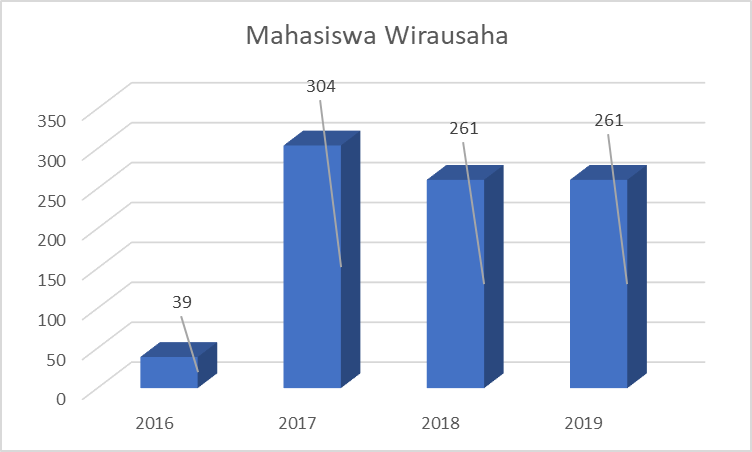 39
di 2016
KEADAAN DOSEN UNIVERSITAS NEGERI PADANG 2019
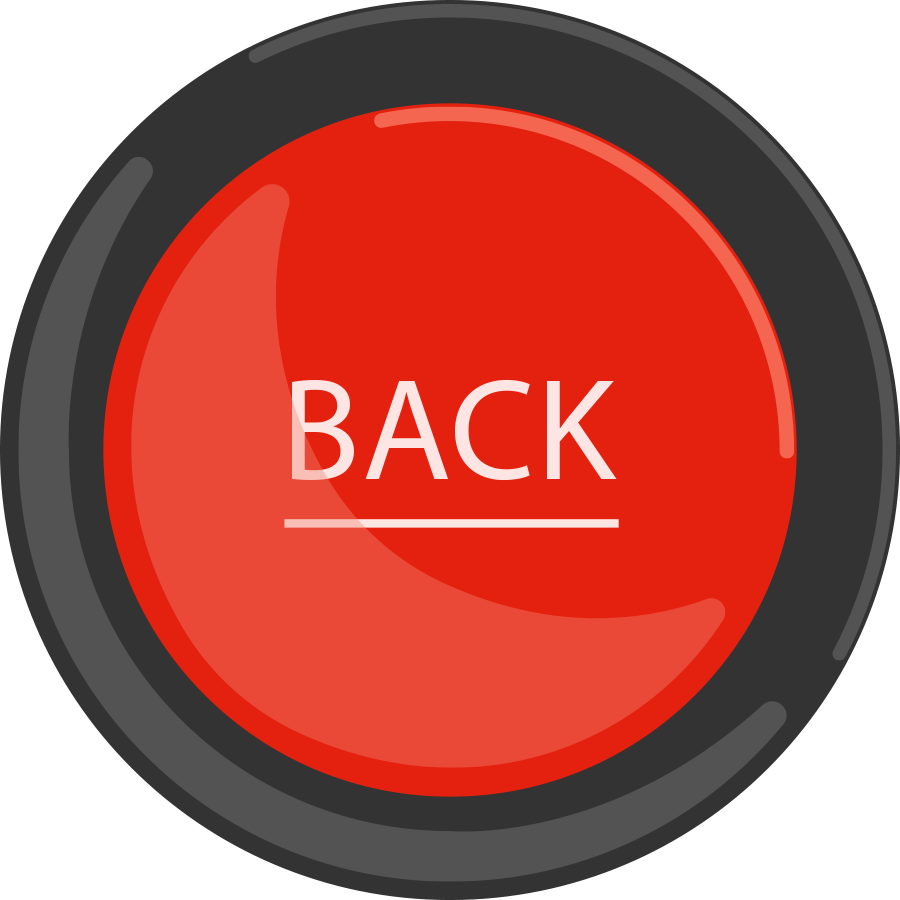 KEADAAN TENDIK UNIVERSITAS NEGERI PADANG 2019
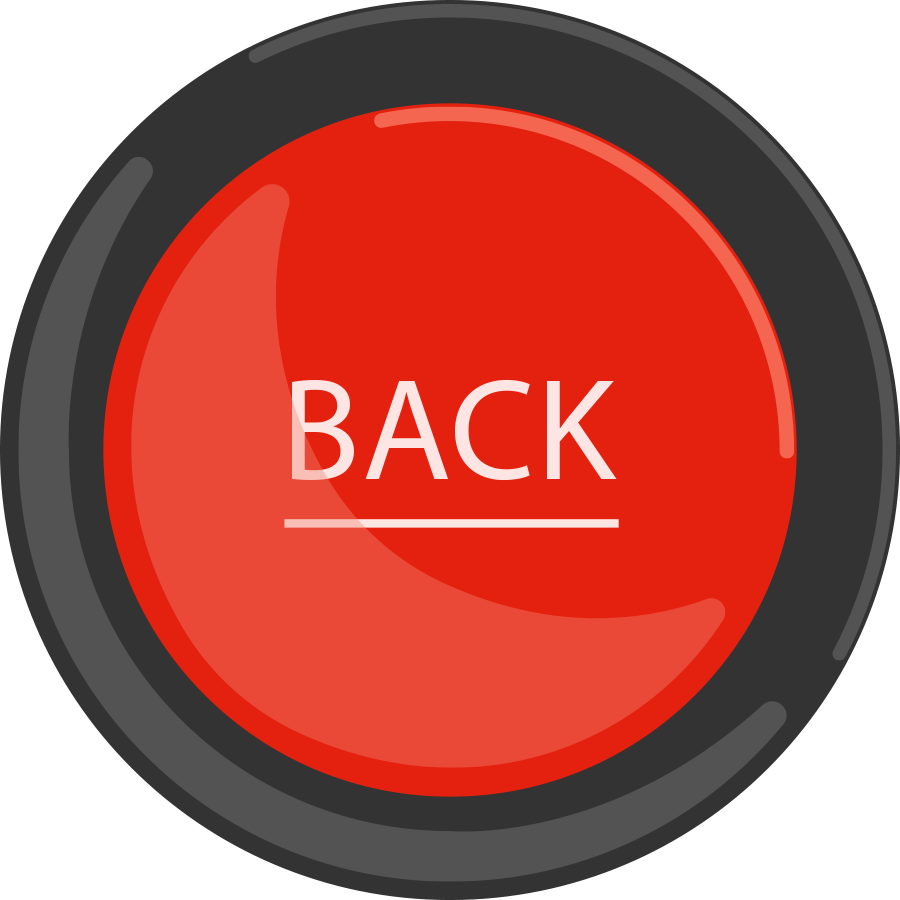 TATA KELOLA DAN KELEMBAGAAN
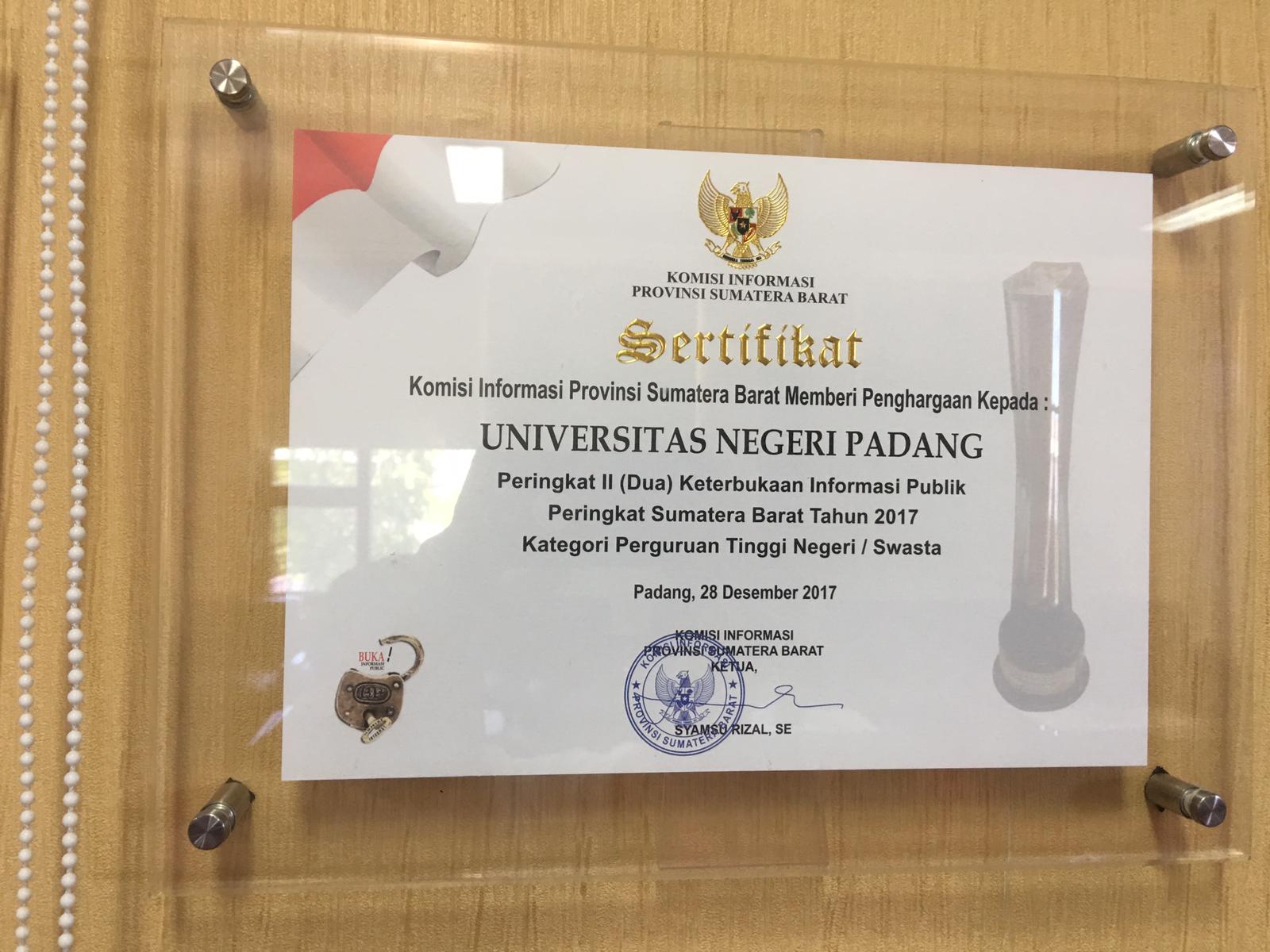 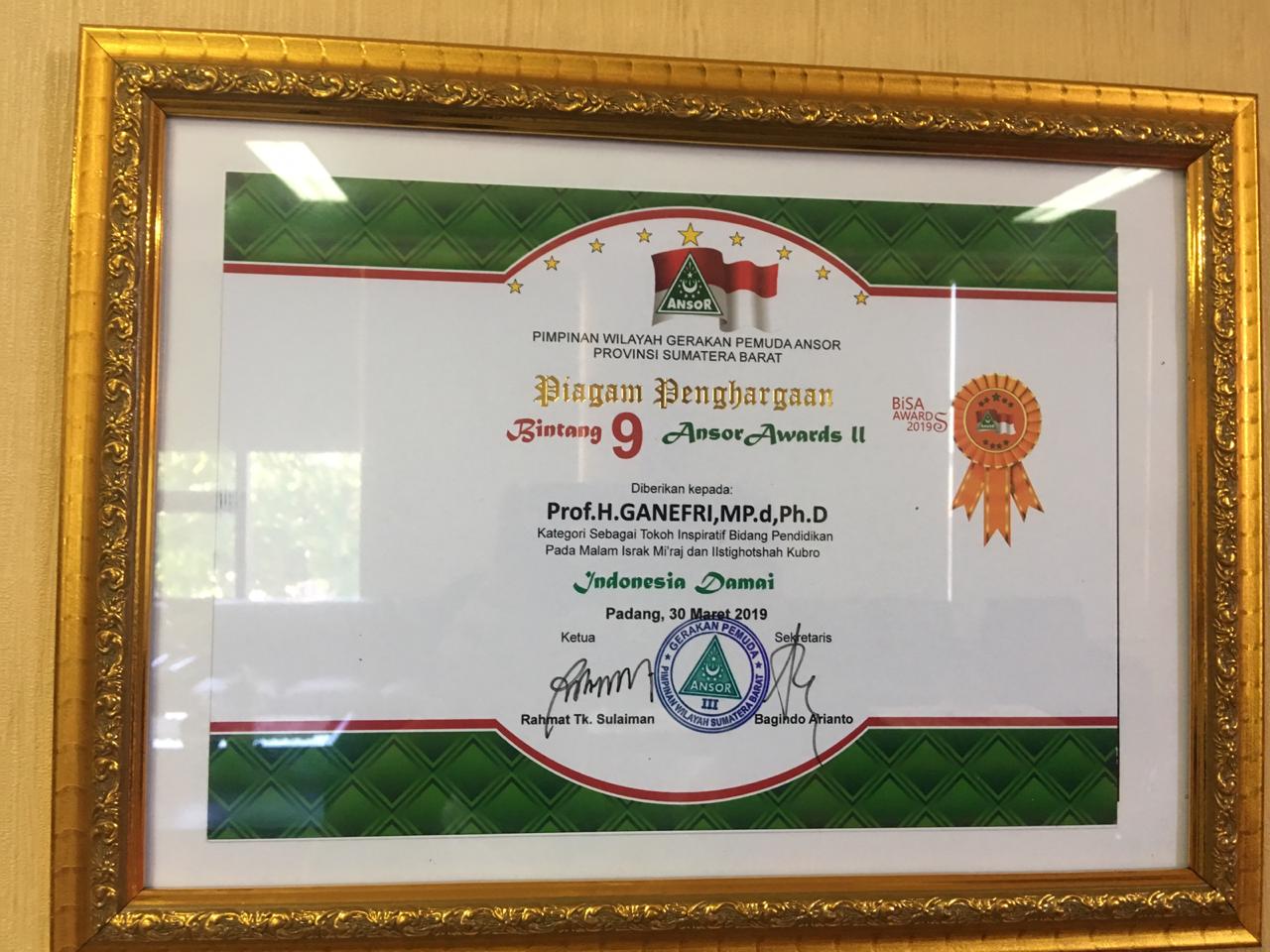 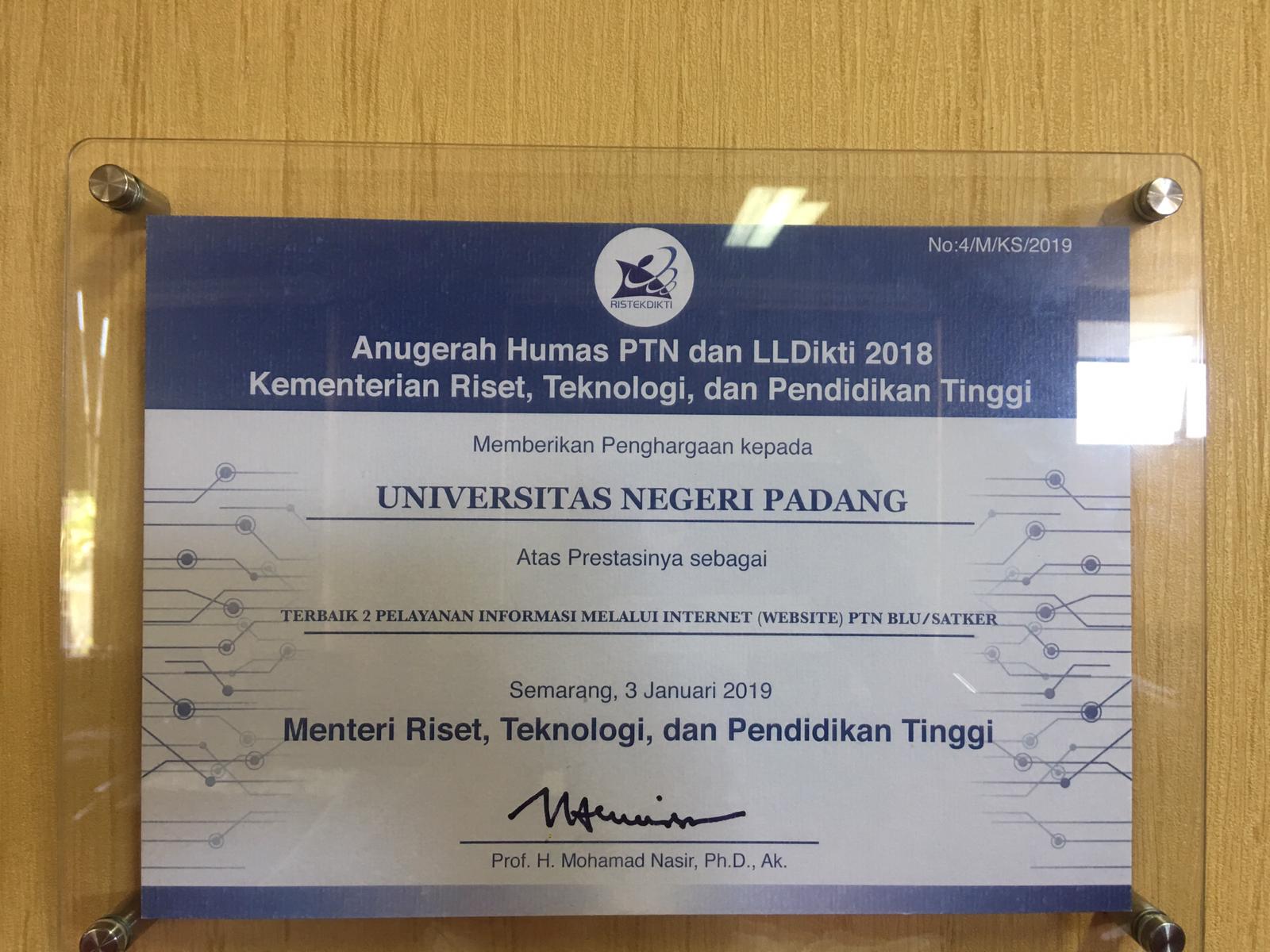 PTN BLU dengan rapor Terbaik 1 dalam Pelaksanaan Program, Kegiatan dan Anggaran 2018
Terbaik 2 Pelayanan Informasi Melalui Internet PTN BLU/Satker 2019
Peringkat 1 Keterbukaan Informasi Publik Kategori PTN/PTS Se – Sumatera Barat
Pengelolaa Barang milik Negara  tahun 2017 Nominasi Kategori Pengelola Aset terbaik 
Peringkat II (Dua) Keterbukaan Informasi Publik Peringkat Sumbar 2017 Kategori PTN/S
Badan Publik Menuju Informatif dalam Implementasi UU No. 14 Tahun 2018 tentang Keterbukaan Informasi Publik
Sistem Penjamninan Mutu Internal (SPMI) berpredikat Baik 
Rektor Tokoh Inpiratif Bidang Pendidikan pada Bintang 9 Ansor Award 2019
Rektor sebagai Tokoh Peduli Pendidikan Padang TV Award 2019
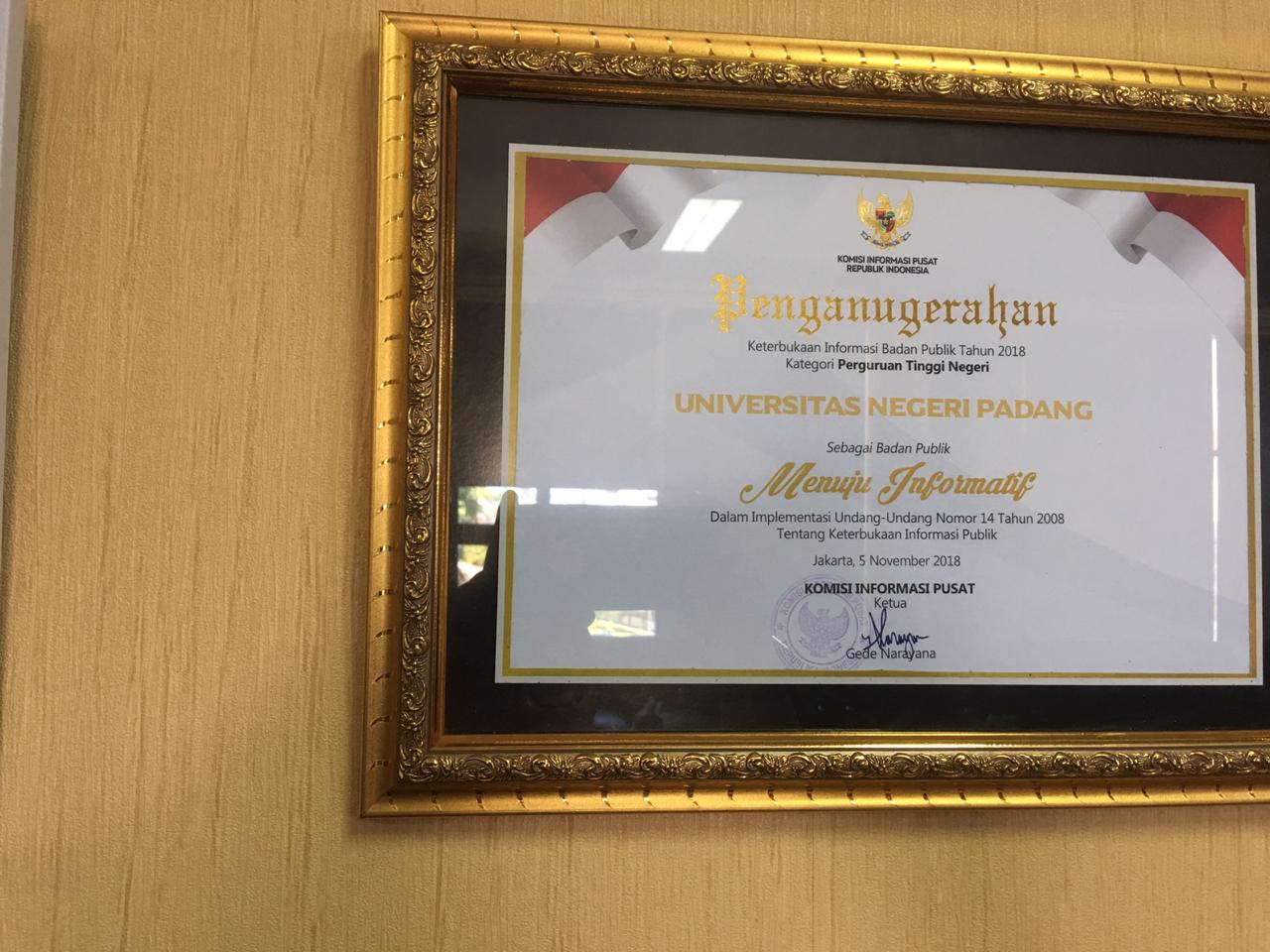 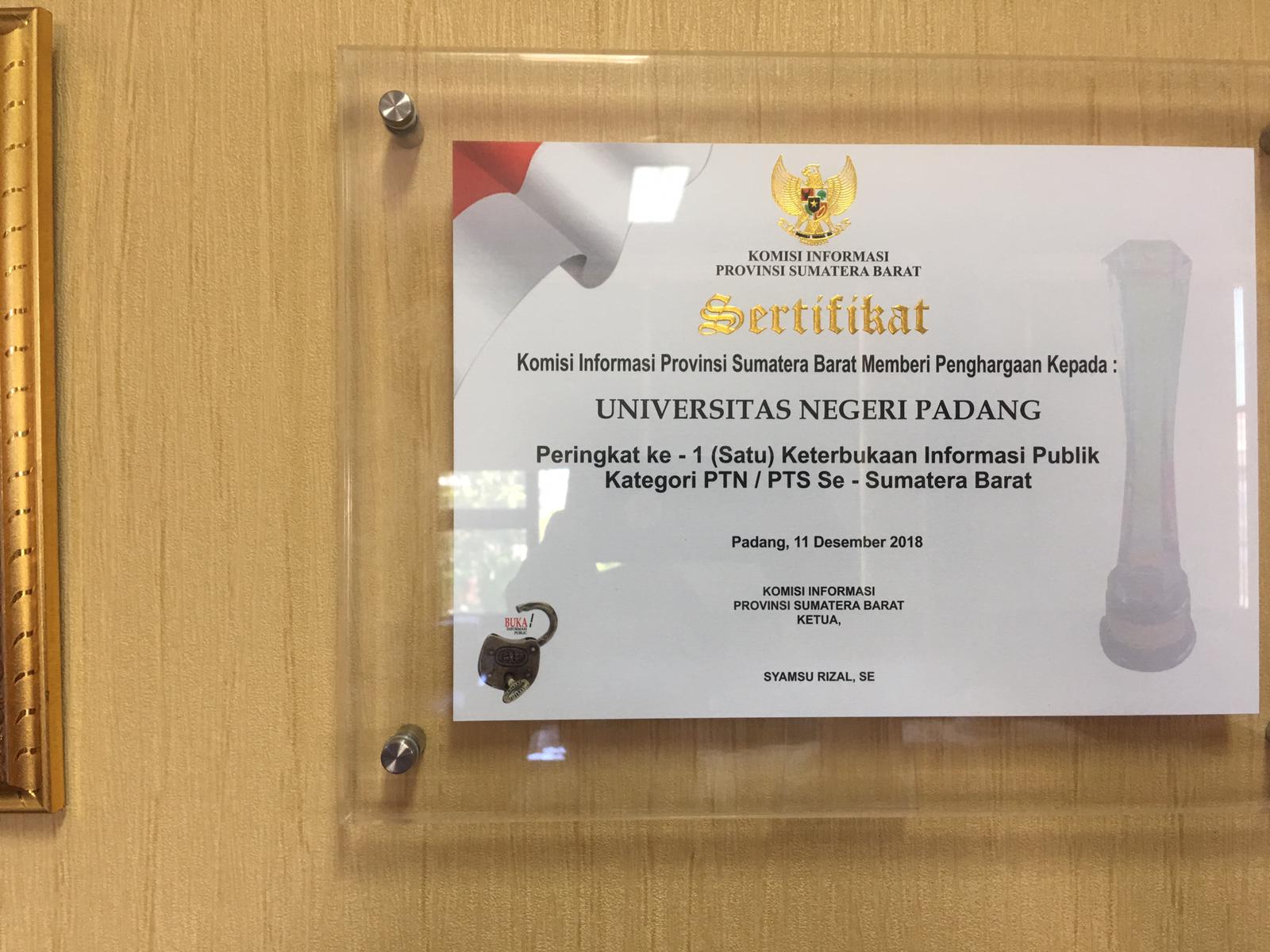 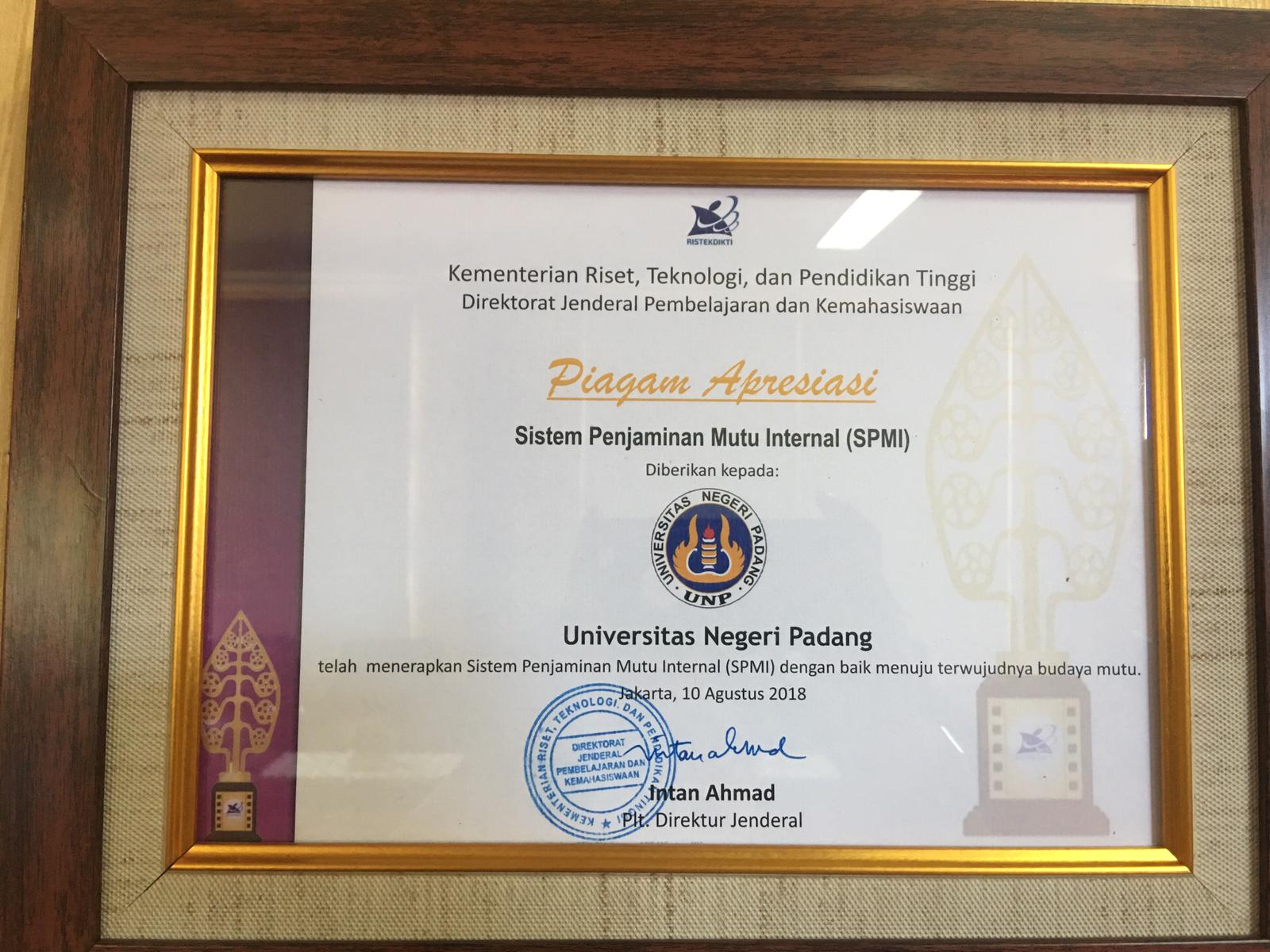 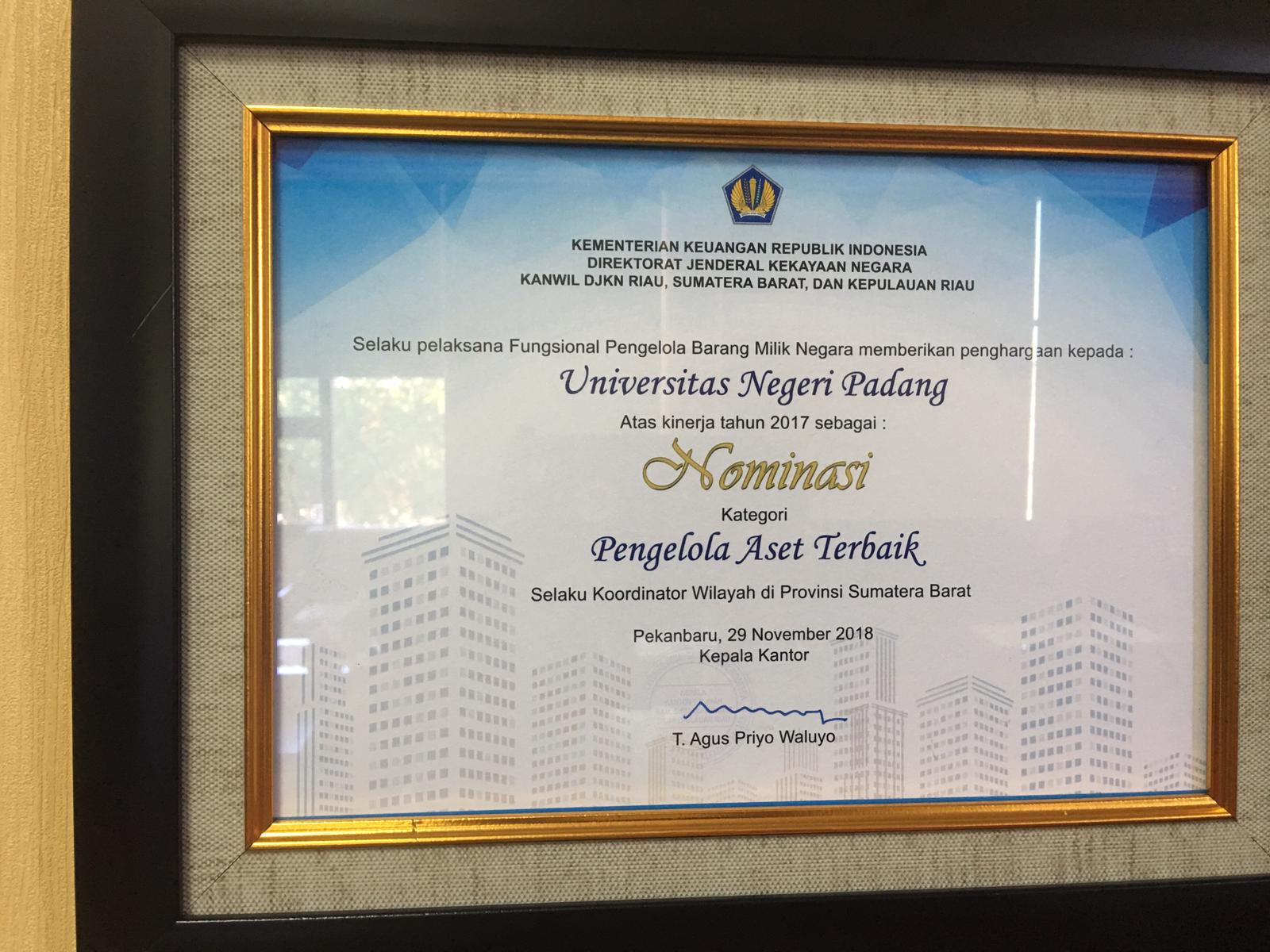 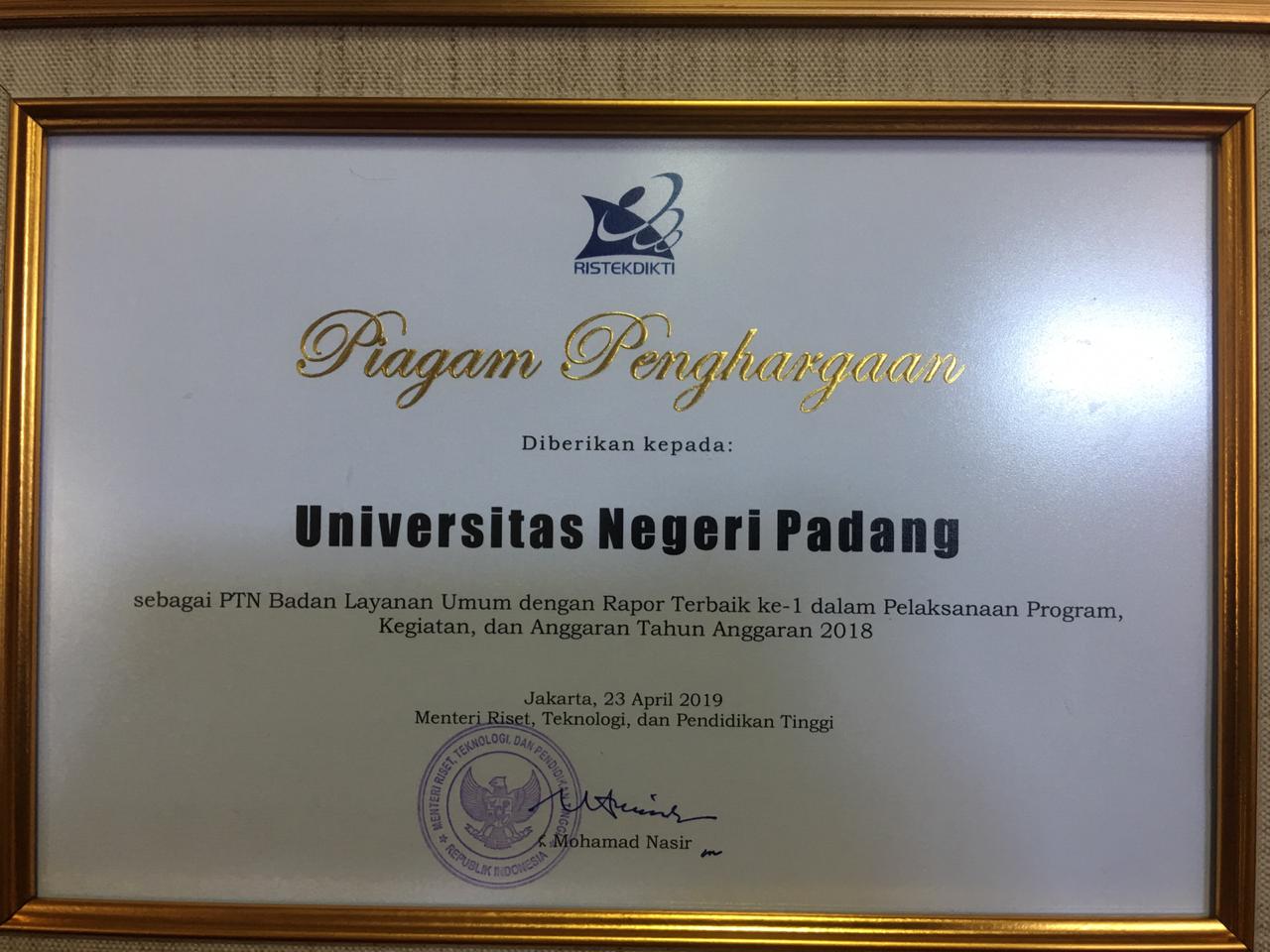 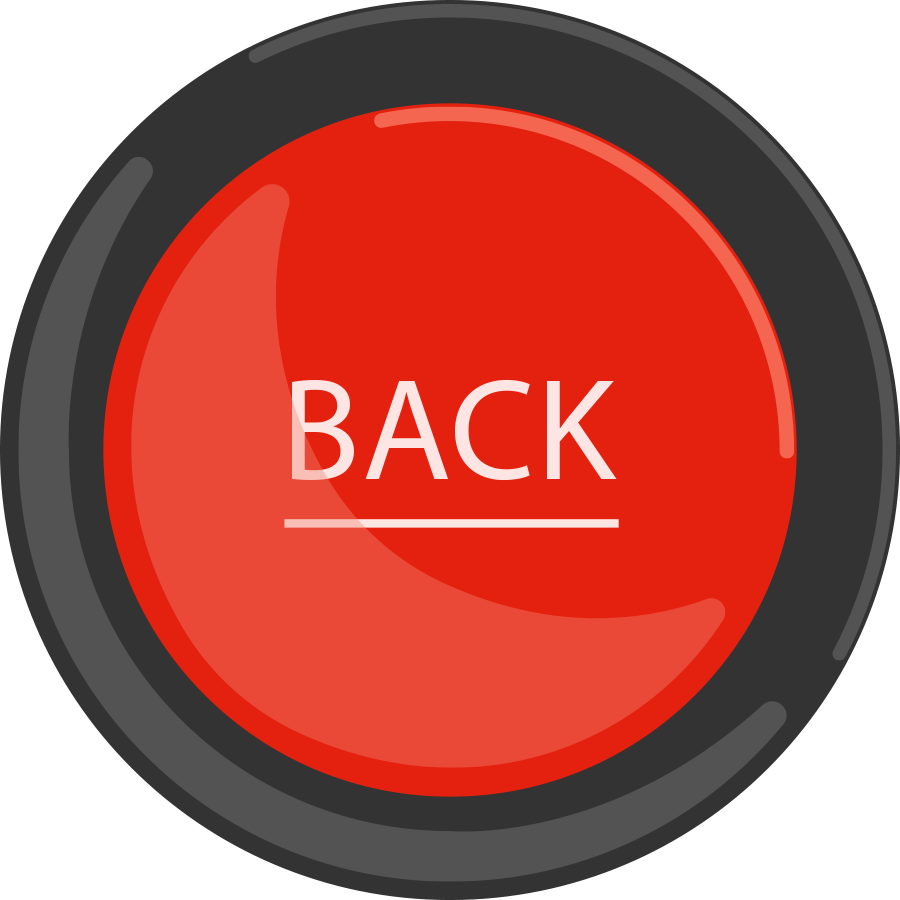 CAPAIAN PERJANJIAN KINERJA TAHUN 2018 DAN TARGET 2019
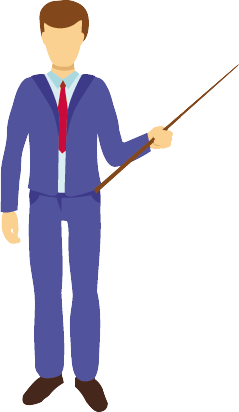 CAPAIAN PERJANJIAN KINERJA TAHUN 2018 DAN TARGET 2019
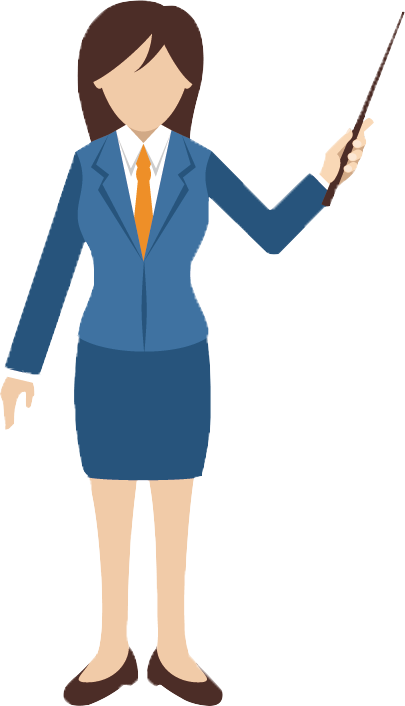 CAPAIAN PERJANJIAN KINERJA TAHUN 2018 DAN TARGET 2019
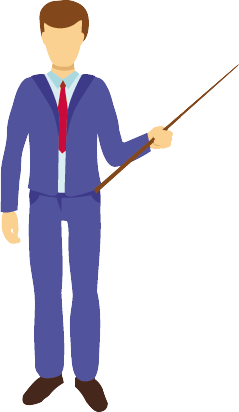 CAPAIAN PERJANJIAN KINERJA TAHUN 2018 DAN TARGET 2019
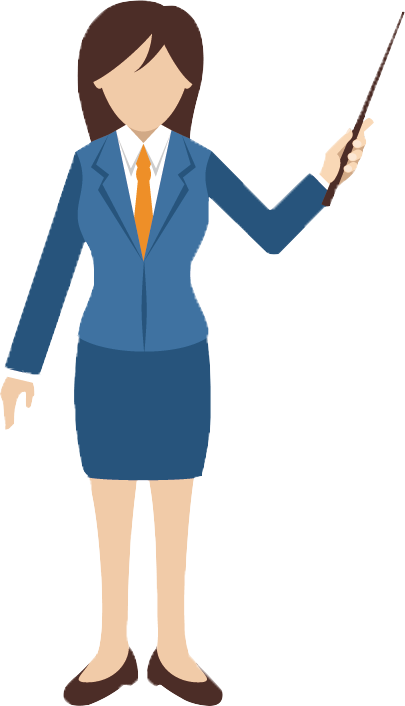 CAPAIAN PERJANJIAN KINERJA TAHUN 2018 DAN TARGET 2019
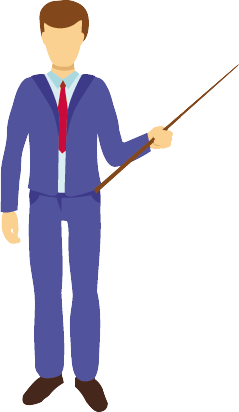 REALISASI ANGGARAN TAHUN 2018
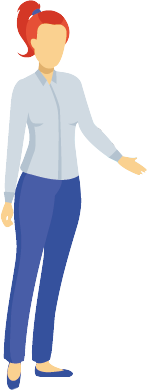 CAPAIAN KONTRAK KINERJA PEMIMPIN BLU DENGAN
KEMENTERIAN KEUANGAN TAHUN 2018
Peraturan yang mendasari Usulan Insentif Kinerja Remunerasi :
KMK No. 176/KMK.05/2017 tentang pedoman Remunerasi BLU
KMK No. 278/KMK.05/2017 tentang Penetapan Remunerasi

KPI Rektor melebihi target yang ditetapkan dalam kontrak kinerja dapat diusulkan insentif kinerja atas kelebihan capaian KPI
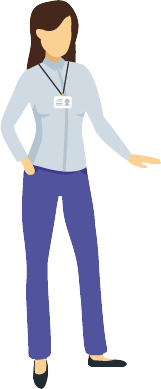 KLASTERISASI PERGURUAN TINGGI INDONESIA (PTI) 2019
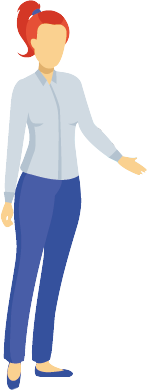 PRODUK INOVASI
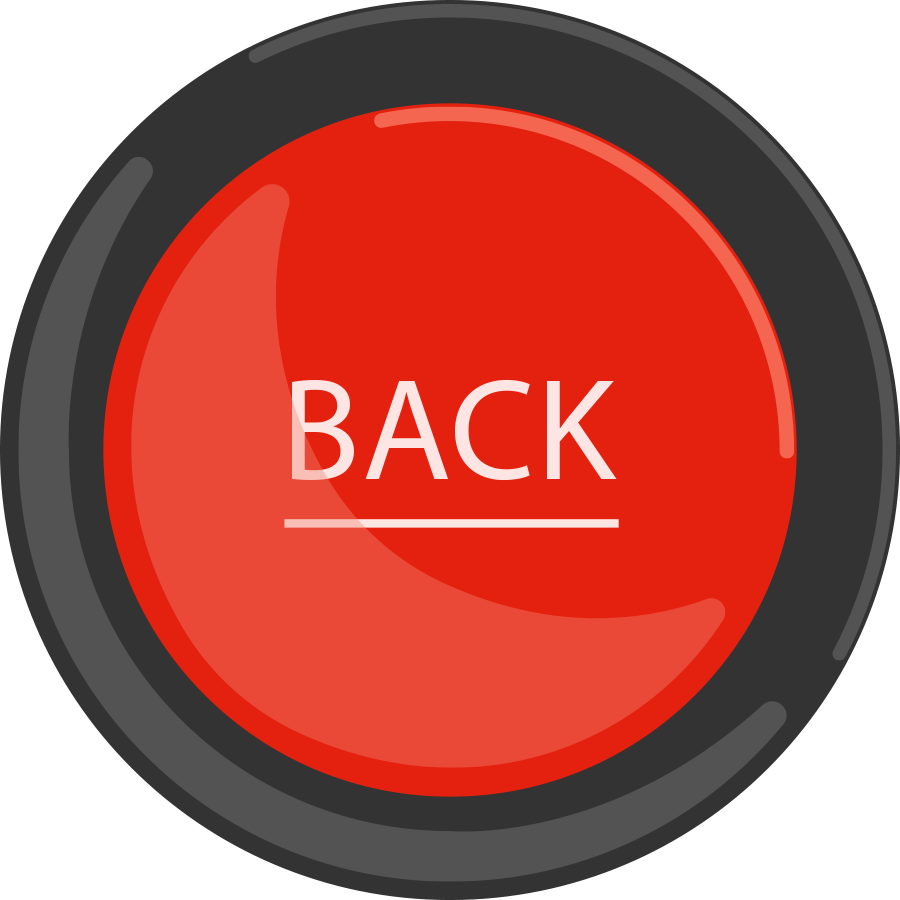 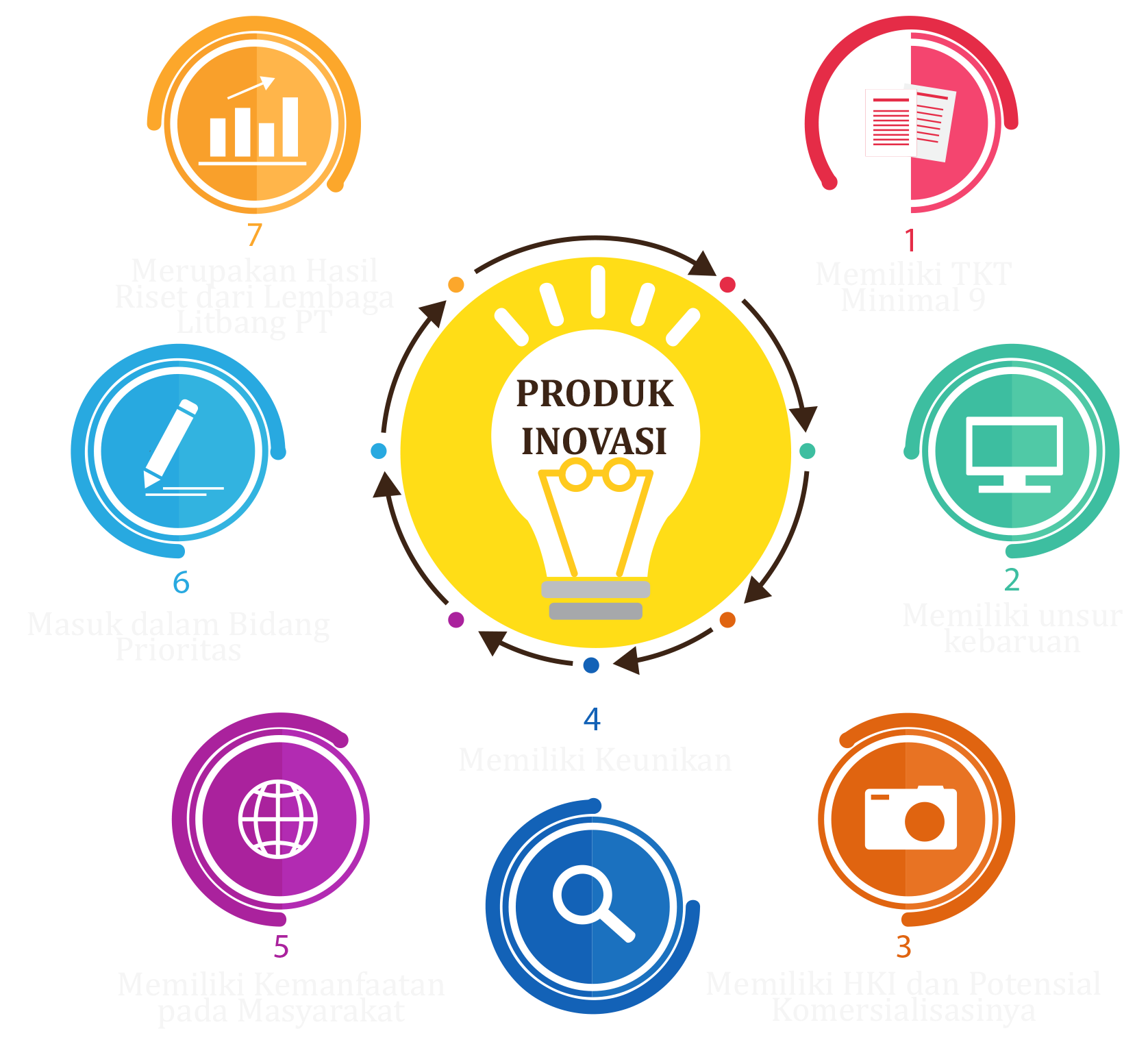 4
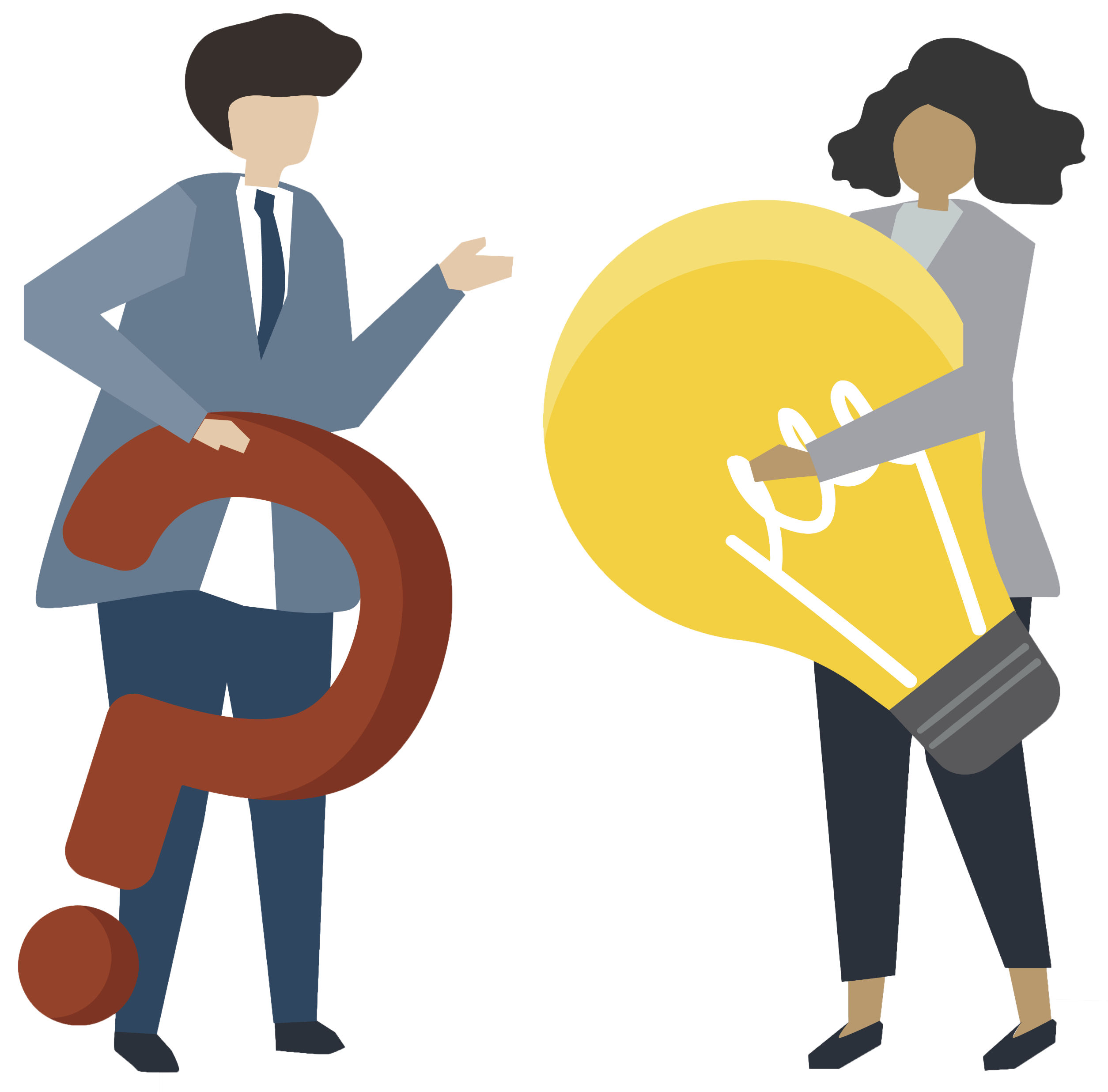 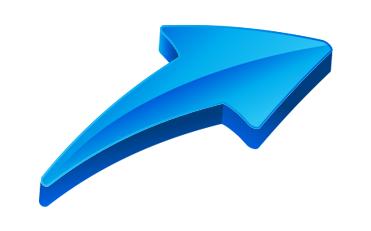 PUBLIKASI INTERNASIONAL
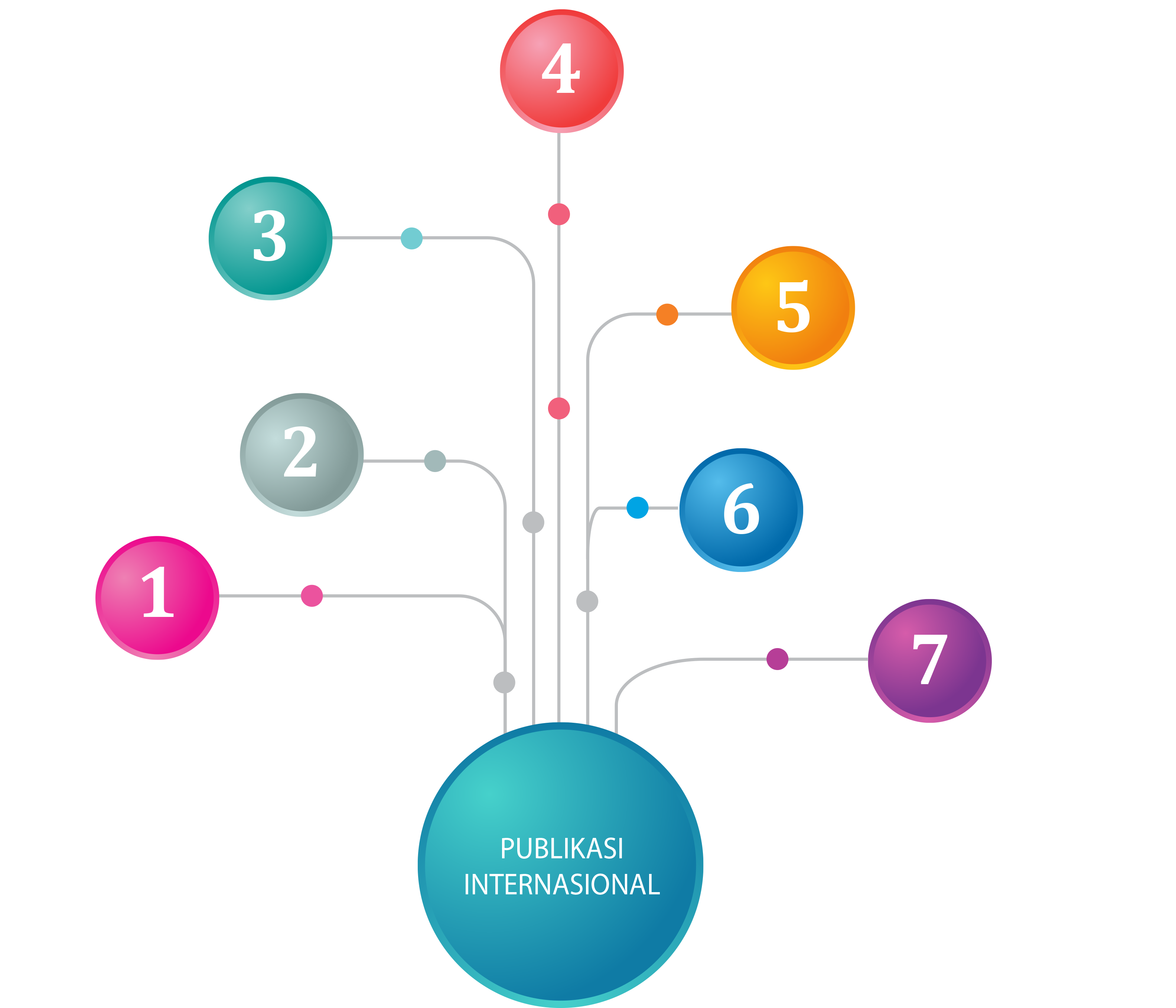 650
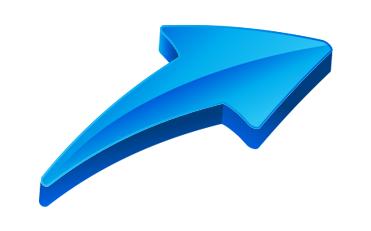 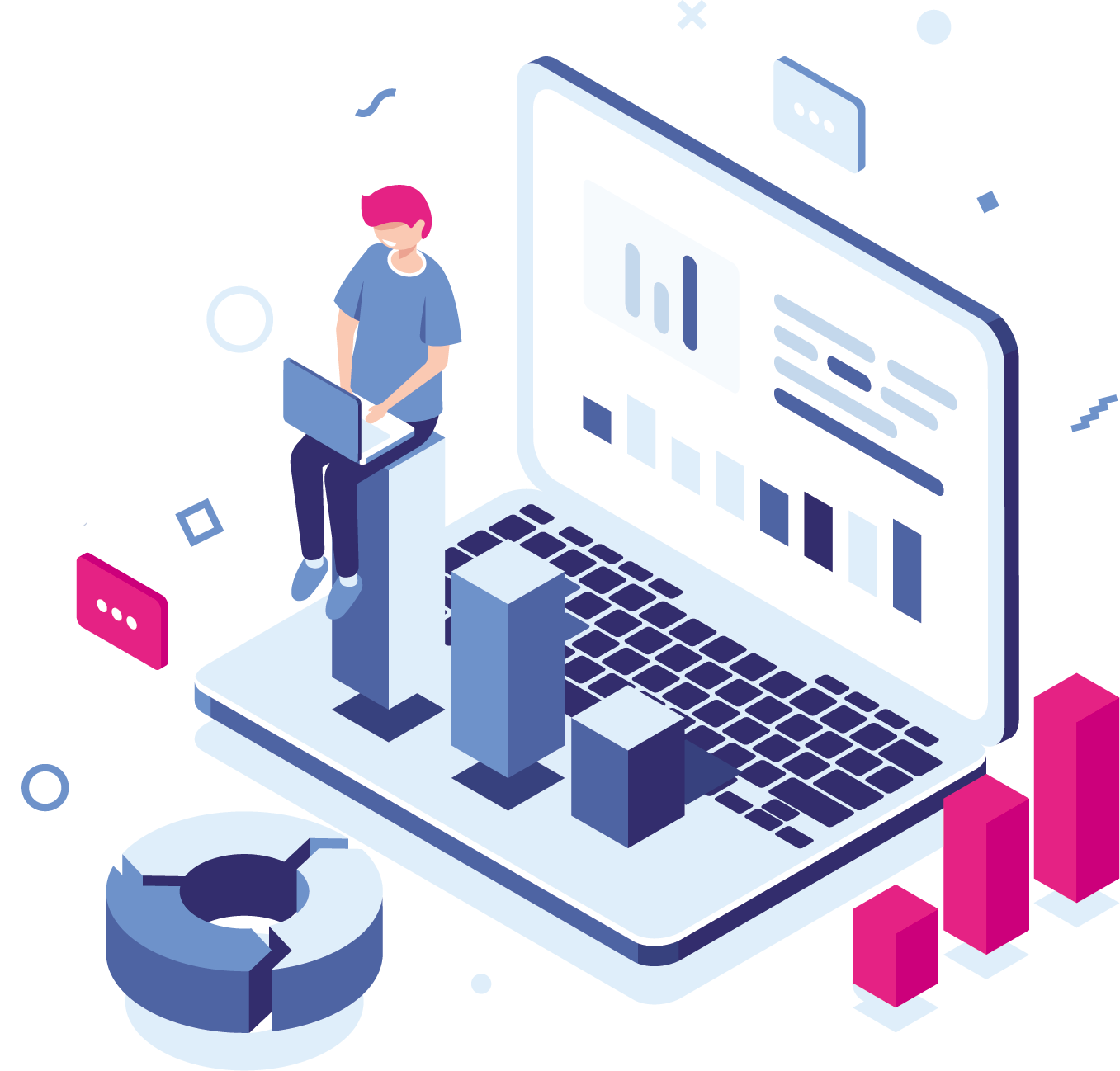 SASARAN STRATEGIS UNP 2020-2024
SASARAN STRATEGIS 1
Meningkatnya Kualitas Pembelajaran dan Kemahasiswaan
SASARAN STRATEGIS 1
Meningkatnya Kualitas Pembelajaran dan Kemahasiswaan
SASARAN STRATEGIS 2
Meningkatnya relevansi dan produktivitas riset dan pengembangan
SASARAN STRATEGIS 2
Meningkatnya relevansi dan produktivitas riset dan pengembangan
SASARAN STRATEGIS 3
Menguatnya kapasitas inovasi
SASARAN STRATEGIS 4
Meningkatnya relevansi, kualitas, dan kuantitas sumber daya
SASARAN STRATEGIS 4
Meningkatnya relevansi, kualitas, dan kuantitas sumber daya
SASARAN STRATEGIS 5
Meningkatnya peran UNP dalam penyelesaian masalah kemasyarakatan
SASARAN STRATEGIS 6
Terwujudnya tata kelola yang baik
SASARAN STRATEGIS 7
Meningkatnya kualitas kelembagaan
SASARAN STRATEGIS 7
Meningkatnya kualitas kelembagaan
SASARAN STRATEGIS 8
Meningkatnya kerjasama yang produktif dan bereputasi global
Terima Kasih